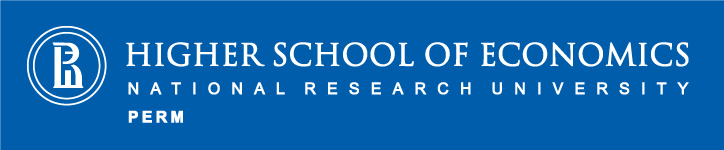 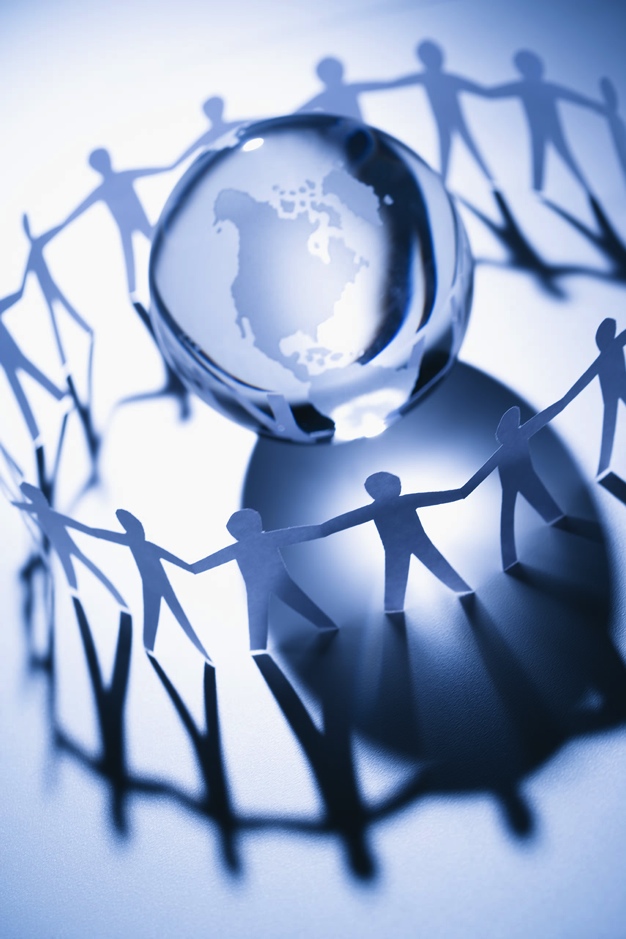 How much does Relational Capital matter during the Crisis?E. KuminovaA.BykovaThe Changing Role of Intangibles over the Crisis
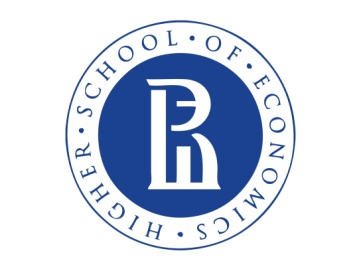 Motivation for the Paper
Strong and close relationships are considered as one of the most promising areas within the modern firm theory 
 Focus on investigation of particular IC component: the transformation of relational capital resources into company value
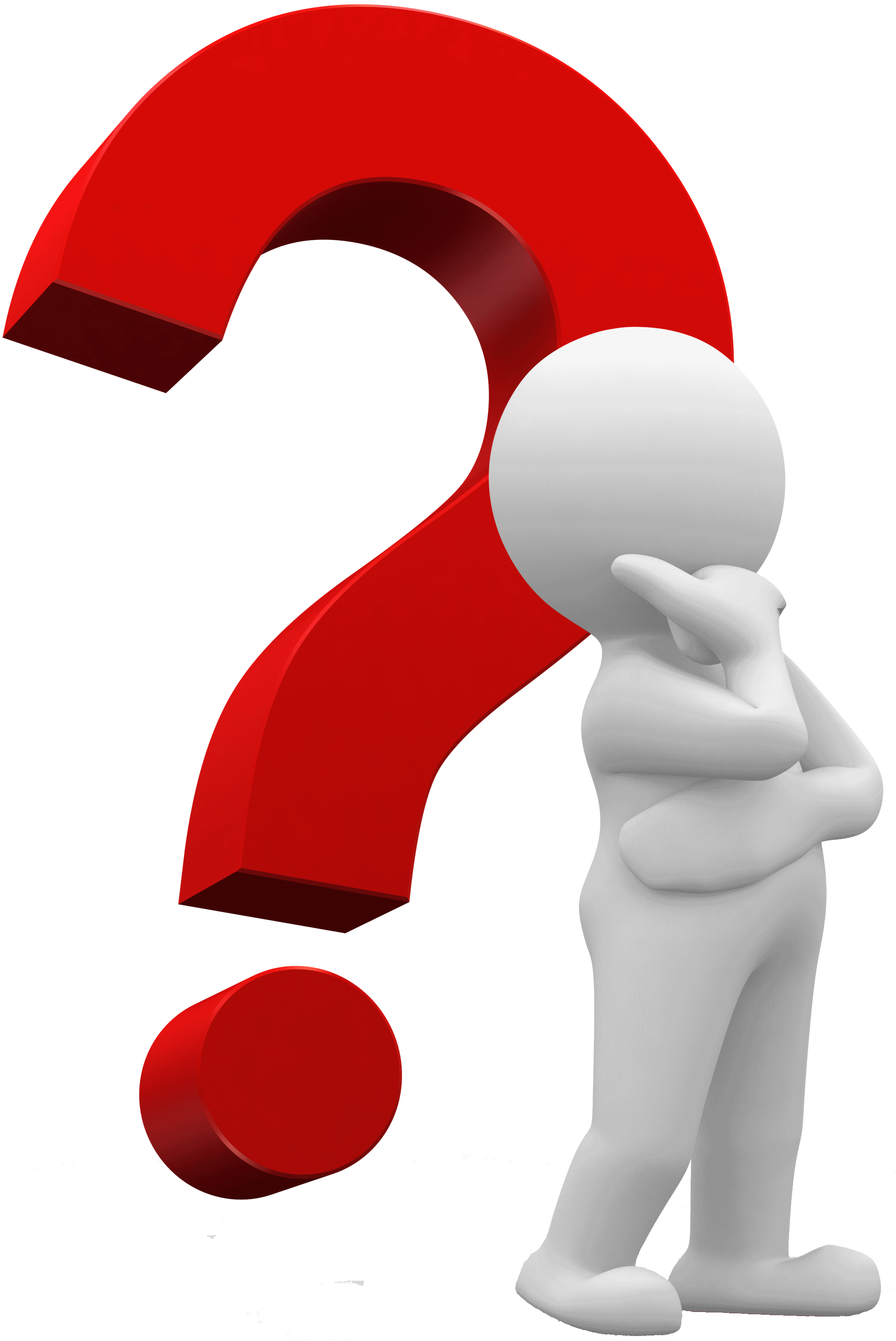 Does relational capital become more relevant for the process of value creation during the crisis?
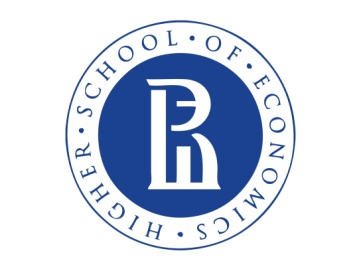 Motivation for the Paper 2
Evidenence during the crisis: Dependence on the foreign capital led to the bancruptsy (at least decline of financial results)
Contradictory facts about business associations (BA): 
the negative effect for companies who are in the strong dependence on their partners
the minimization of and transaction costs and uncertainty caused by market failure
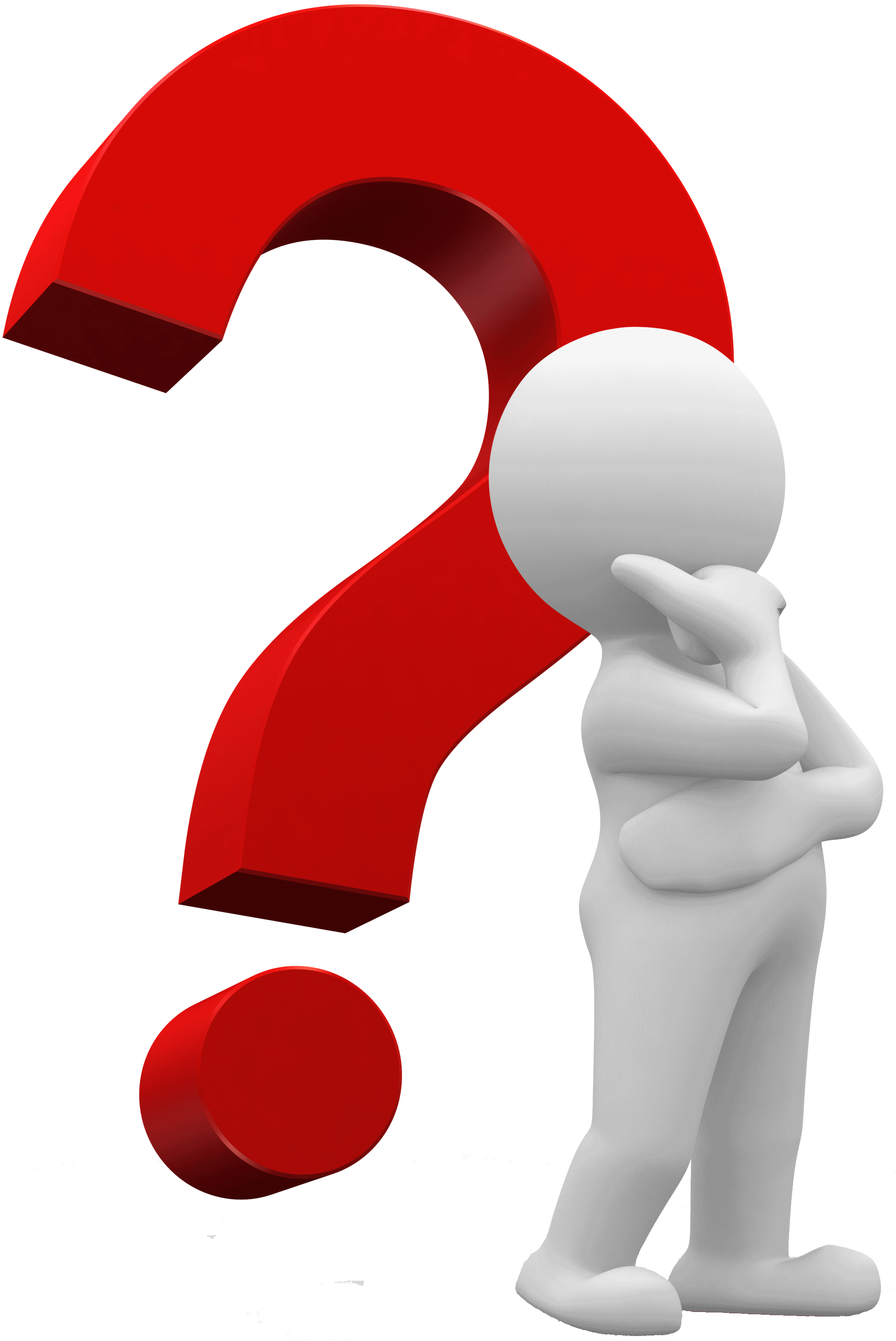 Foreign capital employed has the negative impact on the value creation during the global economic crisis
Participation in BA positively correlates with the value creation in terms of the strong financial constraints
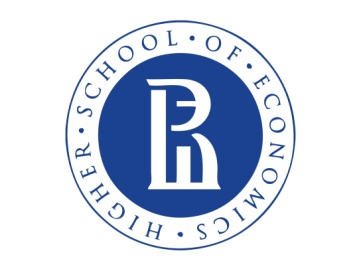 RC Definition: several directions to the analysis
RC as potential source for company’s financial prosperity: market, power, and cooperation links
 Internal features and structure of RC or social capital
RC includes both the internal and the external dimensions
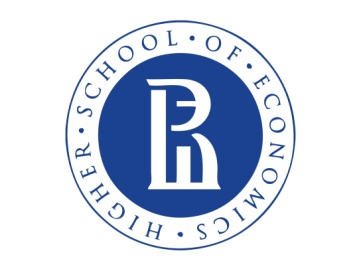 Market value added
Time-varying exogenous indicators
Time-varying exogenous indicators
Time-invariant endogenous indicators
Brand Power
Business Associations
Location in agglomeration
Foreign capital
Top-universities
Control parameters
Company age
EVA
Time period
Number of employees
Real GDP growth rate
Industry
Research Framework: using HT-specification
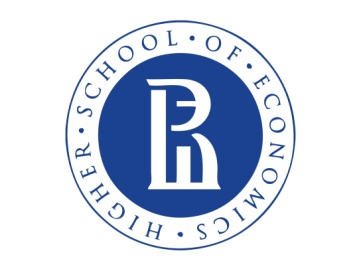 The analytical model for hypotheses
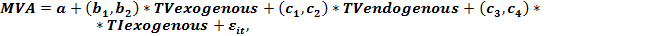 where:
Tvexogenous are time-varying exogenous variables;
Tvendogenous are time-varying endogenous variables;
Tiexogenous are time-invariant exogenous variables;
εit is a vector of errors;
t is a time period (for panel data)
NB! + Bootstrap method (2000 replications )
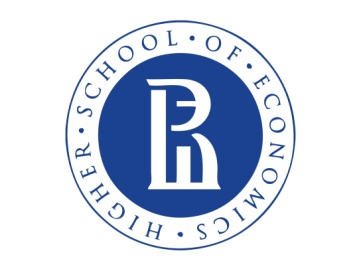 Estimation Results
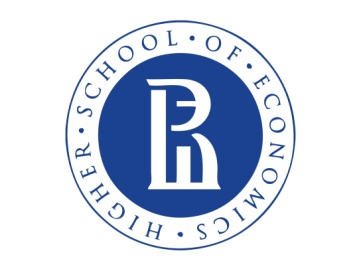 Estimation Results
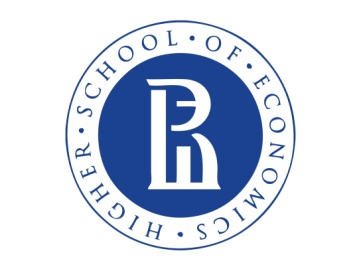 Empirical evidence:
The positive impact of all relational capital inputs, excluding agglomeration effect
Foreign capital employed is even more important for company value during the crisis period